EZRA & NEHEMIAH
Ezra-Nehemiah
Ezra 1-6		Zerubbabel’s expedition
Rebuilding the temple in Jerusalem
7-10	 Ezra’s expedition
Reestablishing the law and holiness
[Speaker Notes: Number of Jews taken into captivity: Jer 52- 4600 total (just the men) Probably 14,000-18,000 total were actually deported]
Darius
Artaxerxes
Cyrus
Ahasuerus
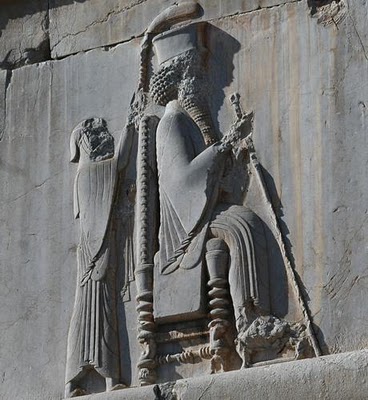 (Xerxes)
464-424
458 B.C. 
Ezra’s 
group 
returns
538 B.C. Zerubbabel’s group returns
515 B.C. Temple 
Finished
530                          500                             470                             440
[Speaker Notes: Esther 480BC

Neh 445]
Ezra 7-8
They have no Levites at first, but a group of Levites joins them
They have no soldiers or guards, but they arrive safely
They’re carrying treasure, but it’s all protected and arrives safely
The hand of our God was on us
[Speaker Notes: 4 months later, 4 months of Ezra teaching]
Ezra 7-8
At that time those who had come from captivity, the returned exiles, offered burnt offerings to the God of Israel, twelve bulls for all Israel, ninety-six rams, seventy-seven lambs, and as a sin offering twelve male goats. All this was a burnt offering to the Lord. They also delivered the king's commissions to the king's satraps and to the governors of the province Beyond the River, and they aided the people and the house of God.
[Speaker Notes: 4 months later, 4 months of Ezra teaching]
Ezra 9
[Speaker Notes: Why genealogy? (about 1500; around 5000 if women and children were included) 
	just like Ezra 1 & 2- decree to return, followed by those who did return 
National identity
Respect for roles
Respect for the priesthood
Documenting the remnant
Reclaiming land 


Significance of lack of Levites? Levites work and assist with the temple and with the priests- this greatly affects the laws that Ezra is going to teach. Noble of the levites to agree to come to Ezra’s group. Verse 18 God gets the credit. 

Seeking God because of fear of enemies, and words to Artaxerxes

Priests given charge over treasure, and successfully delivered it]
9:1-2   
After these things had been done, the officials approached me and said, “The people of Israel and the priests and the Levites have not separated themselves from the peoples of the lands with their abominations, from the Canaanites, the Hittites, the Perizzites, the Jebusites, the Ammonites, the Moabites, the Egyptians, and the Amorites. For they have taken some of their daughters to be wives for themselves and for their sons, so that the holy race has mixed itself with the peoples of the lands. And in this faithlessness the hand of the officials and chief men has been foremost.”
[Speaker Notes: It was people who were already here from Zer time, not those who came back with Ezra. 

What was God’s law on marrying foreigners? 
--Exo 34:11; Deut 7:3ff; Deut 20:10-18 
-Rahab, Ruth, Uriah, Araunah, 

Don’t just look at the sin they’ve committed. Look at the way Ezra and the leaders and the people react to it]
9:3-5   
As soon as I heard this, I tore my garment and my cloak and pulled hair from my head and beard and sat appalled. Then all who trembled at the words of the God of Israel, because of the faithlessness of the returned exiles, gathered around me while I sat appalled until the evening sacrifice. And at the evening sacrifice I rose from my fasting, with my garment and my cloak torn, and fell upon my knees and spread out my hands to the Lord my God, saying:
[Speaker Notes: From context, it seems like the people who were already here from Zer time, not those who came back with Ezra. 

What was God’s law on marrying foreigners? 
--Exo 34:11; Deut 7:3ff; Deut 20:10-18 
-Rahab, Ruth, Uriah, Araunah, 

Don’t just look at the sin they’ve committed. Look at the way Ezra and the leaders and the people react to it]
9:6-15
[Speaker Notes: From context, it seems like the people who were already here from Zer time, not those who came back with Ezra. 

What was God’s law on marrying foreigners? 
--Exo 34:11; Deut 7:3ff; Deut 20:10-18 
-Rahab, Ruth, Uriah, Araunah, 

Don’t just look at the sin they’ve committed. Look at the way Ezra and the leaders and the people react to it

Sin is being mourned]
Ezra 10
[Speaker Notes: Building the temple of God is easy; building the people is the difficult part. 

Mourning the sin; immediate action; 

God’s hand was upon them, which is what lead to this repentance 

People are held accountable
People are willing to be held accountable and are willing to repent and make correction
Divorce because they never had a right to marry these people in the first place 

Doesn’t mean they abandoned them, they probably sent them back to their father’s house
These would have been people who didn’t want to convert 

Sacrifice 
Ezra’s work was effective, it caused people to have repentant hearts
God’s work]